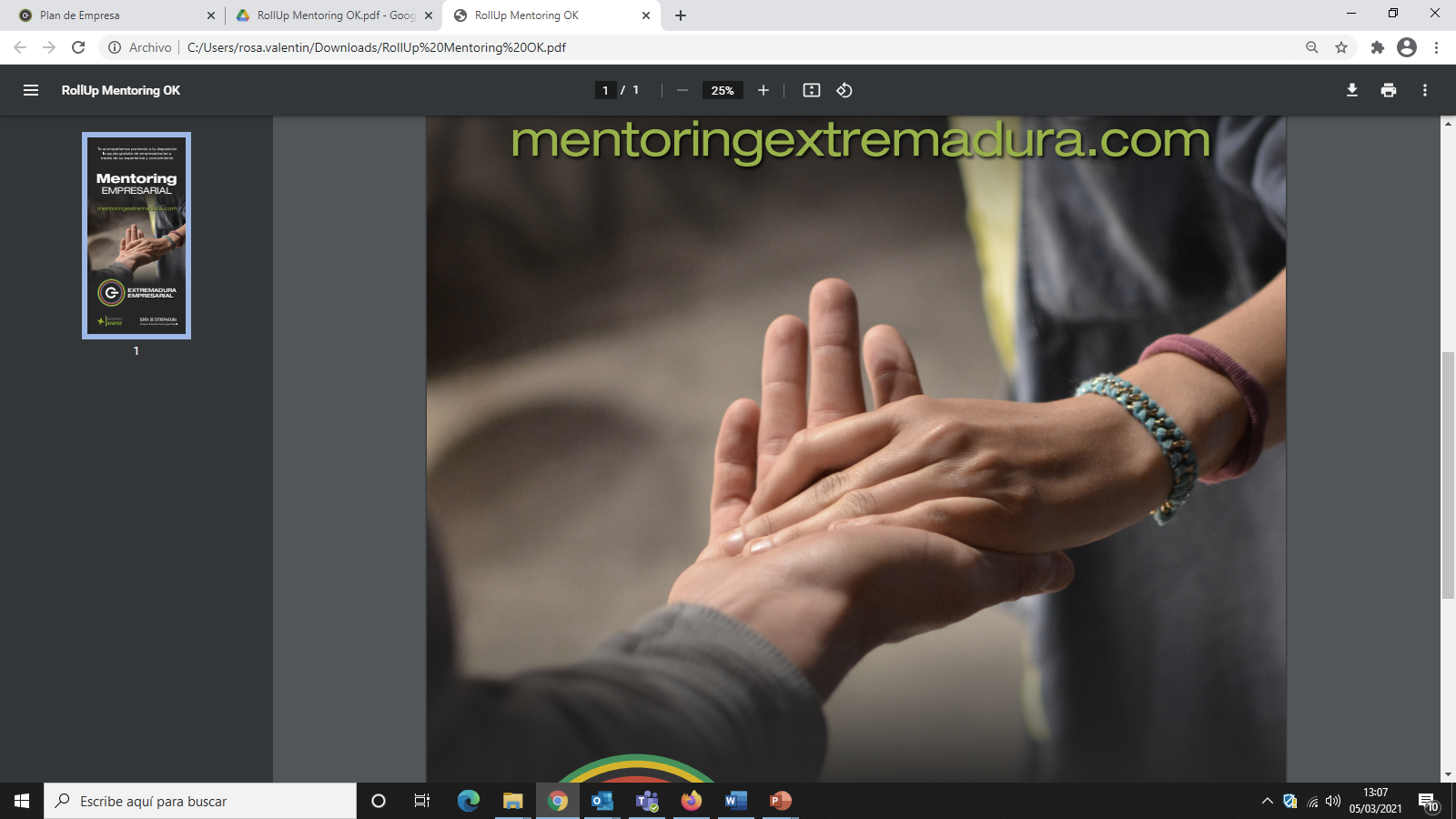 Red de Mentoring Empresarial de Extremadura
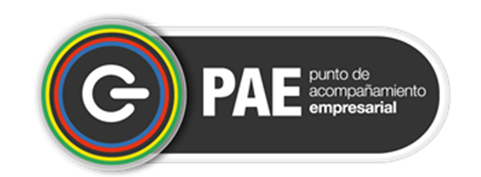 SEMANA DEL MENTORING 2022 del 3 al 7 de OCTUBRE
CONOCE EL PROGRAMA A TRAVÉS DE LA EXPERIENCIA DE SUS PARTICIPANTES.
09:00 h
RED PAE
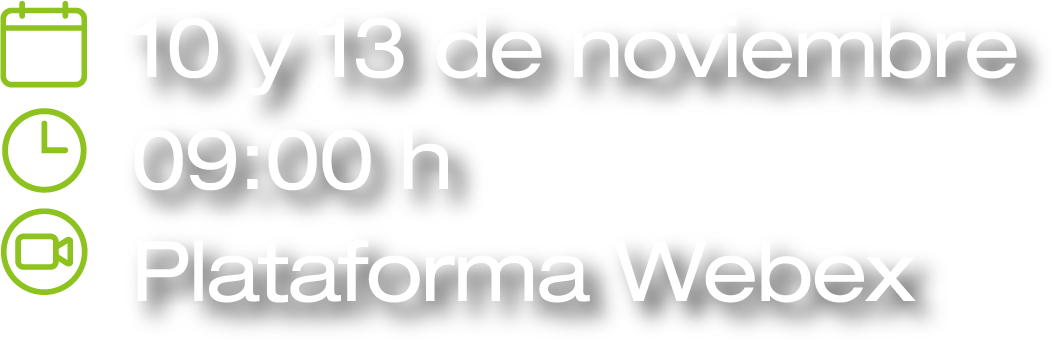 Lunes 3 octubre DON BENITO
Martes 4 octubre BADAJOZ
Miércoles 5 octubre MÉRIDA
Jueves 6 octubre CÁCERES
Viernes 7 octubre  PLASENCIA
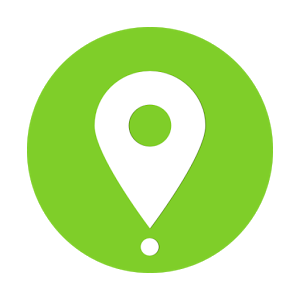 TE ESPERAMOS EN TU PAE DE REFERENCIA
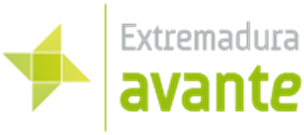 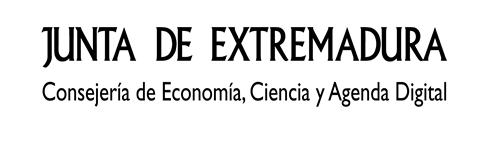 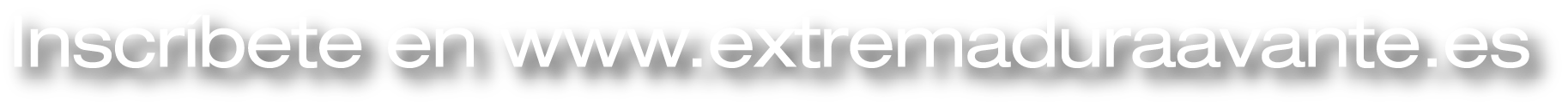